Localisation, cartographie et mobilité
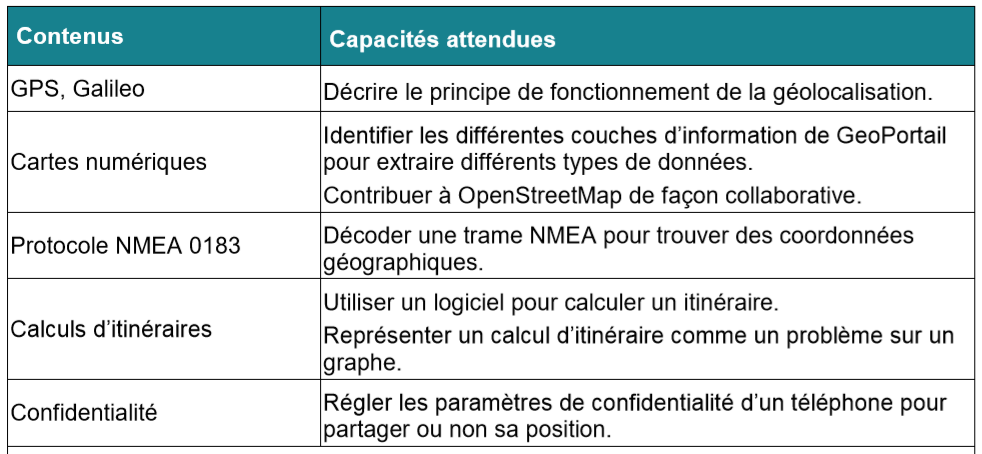 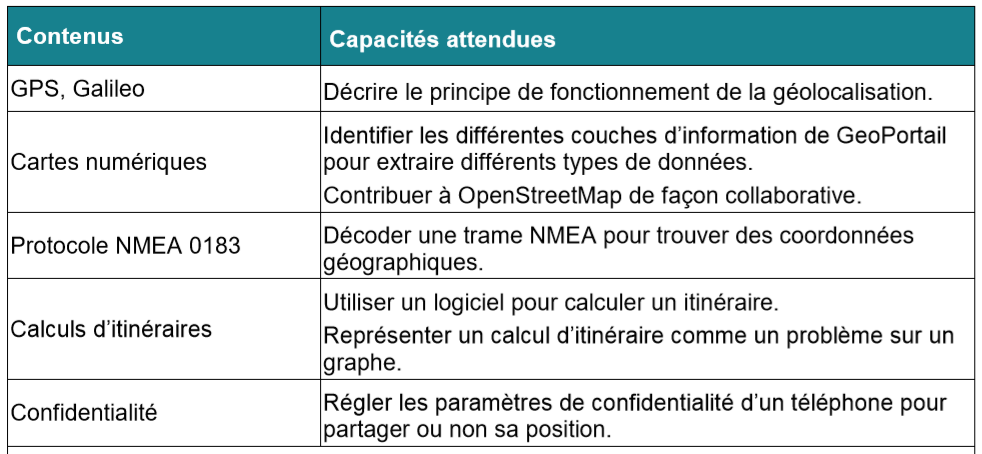 Le récepteur GPS reçoit un signal émis par un satellite lui permettant de connaître la distance qui le sépare de ce satellite. Cela détermine donc une sphère de centre le satellite sur laquelle se trouve le récepteur 
Deux satellites le situent sur un cercle
Trois satellites le situent en deux points, dont un seul est une position « plausible »
Et le 4ème satellite ? Voir activité
Animation géogébra
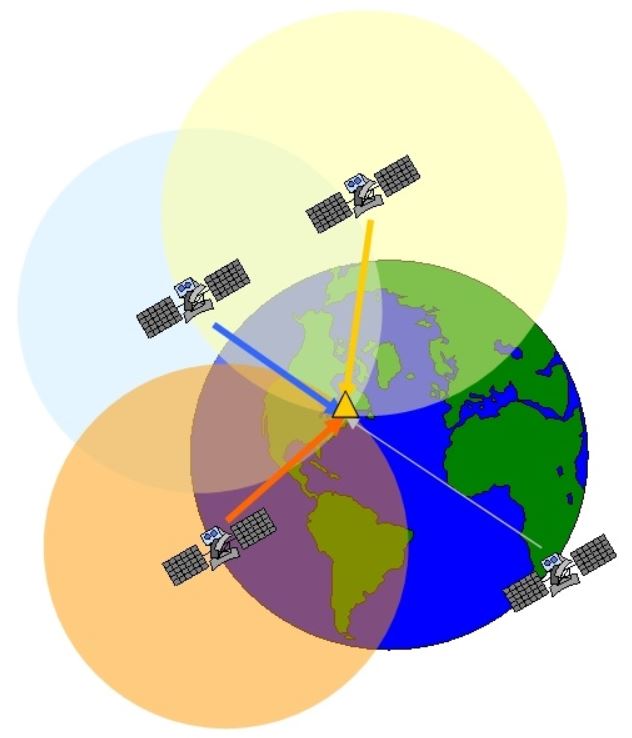 Quelle(s) activité(s) pour les élèves ?
Peu technique : https://youtu.be/WoqpQbWdacQ    
Présente le fonctionnement de manière simple et accessible
Ne parle pas du problème de la synchronisation des horloges

Activité débranchée présentant le principe en 2D sur le principe de la chasse au trésor Activité sur poste utilisant Geogebra. Début en 2D puis approfondissement en 3D. 
« Pour les profs de maths »
Très visuel et « spectaculaire » pour présenter la solution au problème de synchronisation des horloges
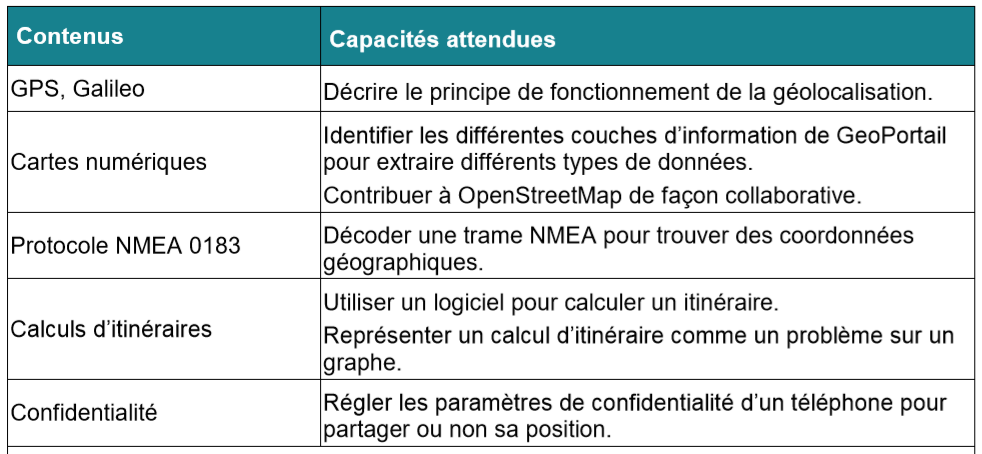 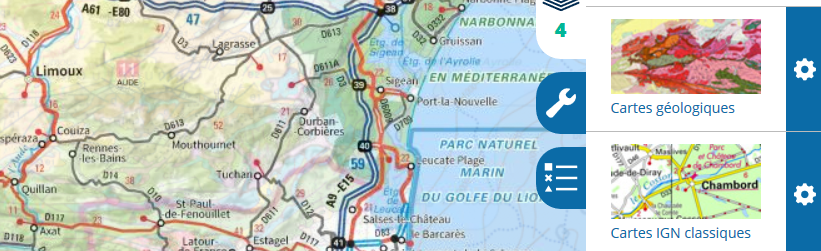 Geoportail
Portail Web public 
Accès à des données géographiques de référence de l'ensemble du territoire français. 
IGN et le BRGM 				
Projet inauguré en 2006.
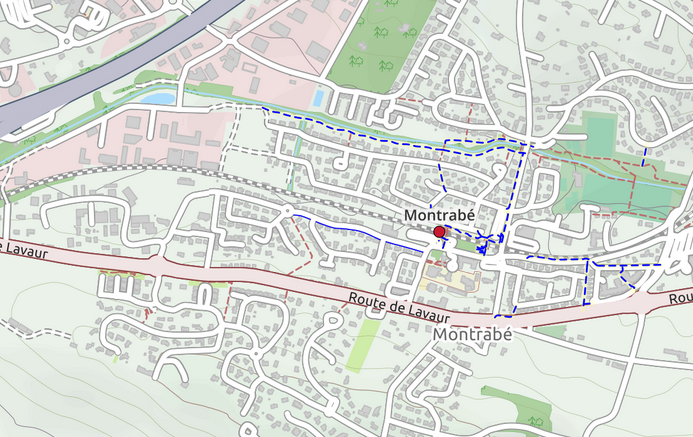 Open 
StreetMap
Projet de cartographie qui a pour but de constituer une base de données géographiques libre du monde. 
Mis en route en juillet 2004
Activités possibles avec les élèves :
En lien avec les autres items du thème
En lien avec le professeur d’histoire et géographie
En lien avec le professeur de SVT
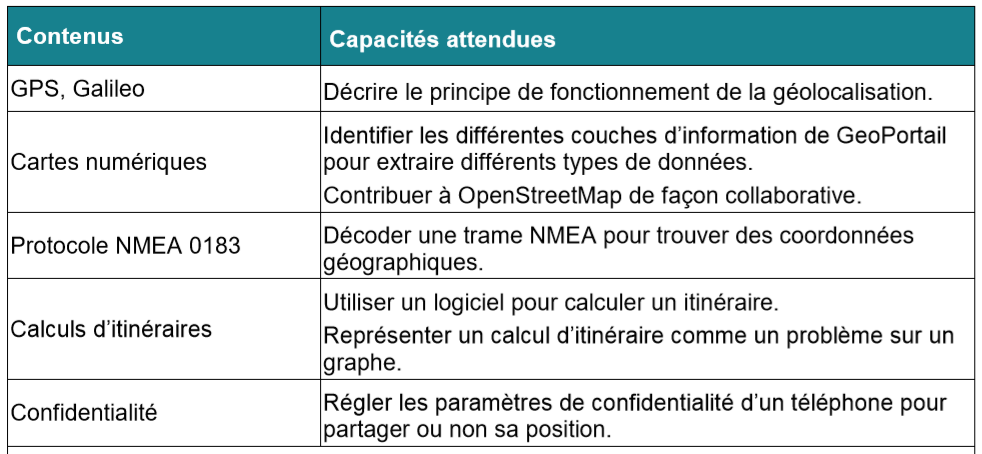 Trame NMEA et localisation
Lorsqu’un récepteur GPS reçoit une information, il la transmet au smartphone, ..., à l’aide d’une « phrase » dont la forme est strictement codifiée
On appelle cette « phrase » une trame NMEA
$GPGSV,3,3,12,16,06,054,24,19,04,221,,29,02,337,,26,02,029,*72
$GLGSV,2,1,08,79,39,065,43,85,37,248,30,69,37,066,41,80,33,133,36*68
$GPGGA,104314.63,4315.937122,N,00018.569213,W,1,22,0.8,215.0,M,50.5,M,,*7A
$GPGSV,3,1,12,09,64,047,35,06,60,223,38,07,55,145,43,02,44,294,26*77
$GPGSV,3,2,12,23,34,060,38,30,30,180,41,05,15,298,32,03,08,111,38*7E
$GLGSV,2,2,08,86,29,317,26,71,18,286,32,84,07,200,32,70,58,331,*68
$BDGSV,1,1,02,210,22,068,34,205,12,114,25*67
Trame NMEA et localisation
Lorsqu’un récepteur GPS reçoit une information, il la transmet au smartphone, ..., à l’aide d’une « phrase » dont la forme est strictement codifiée
On appelle cette « phrase » une trame NMEA
$GPGSV,3,3,12,16,06,054,24,19,04,221,,29,02,337,,26,02,029,*72
$GLGSV,2,1,08,79,39,065,43,85,37,248,30,69,37,066,41,80,33,133,36*68
$GPGGA,104314.63,4315.937122,N,00018.569213,W,1,22,0.8,215.0,M,50.5,M,,*7A
$GPGSV,3,1,12,09,64,047,35,06,60,223,38,07,55,145,43,02,44,294,26*77
$GPGSV,3,2,12,23,34,060,38,30,30,180,41,05,15,298,32,03,08,111,38*7E
$GLGSV,2,2,08,86,29,317,26,71,18,286,32,84,07,200,32,70,58,331,*68
$BDGSV,1,1,02,210,22,068,34,205,12,114,25*67
Activité possible avec les élèves :
Faire observer des trames sur leur smartphone : 

Application NMEA Tool sur Androïd

Ou 

Application NMEA Gps sur iOS
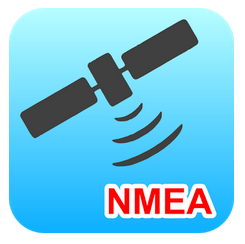 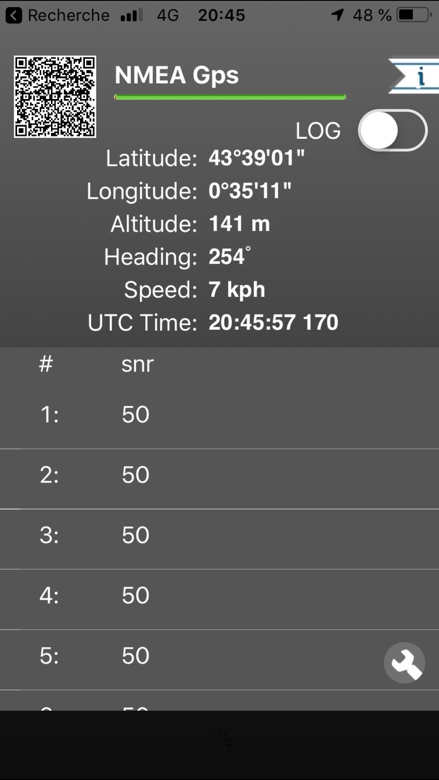 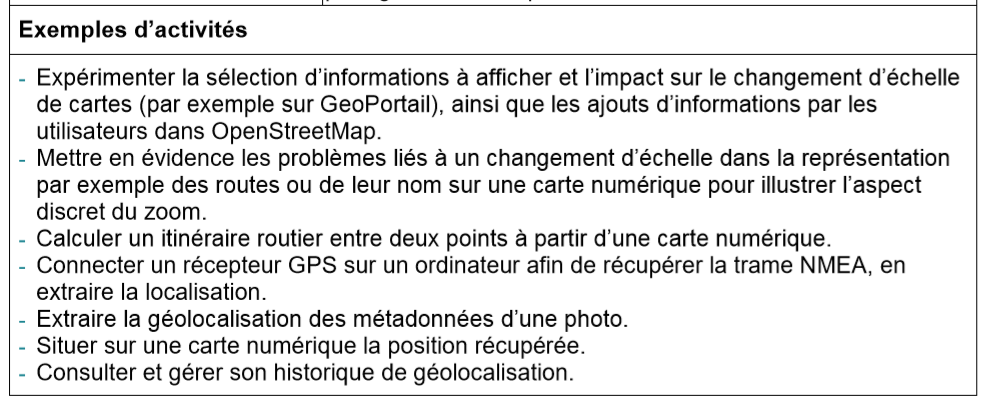 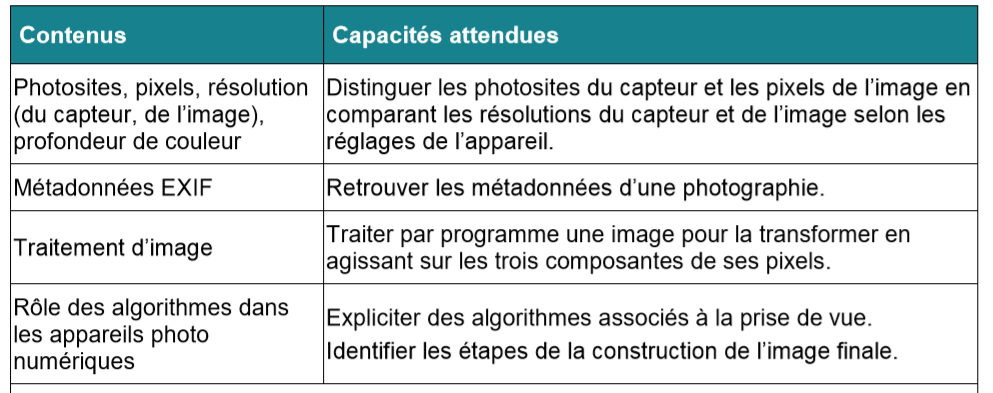 La photographie numérique
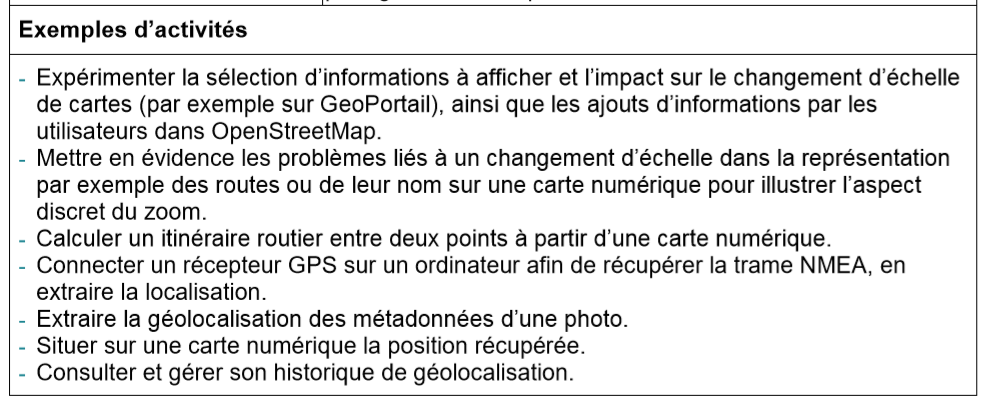 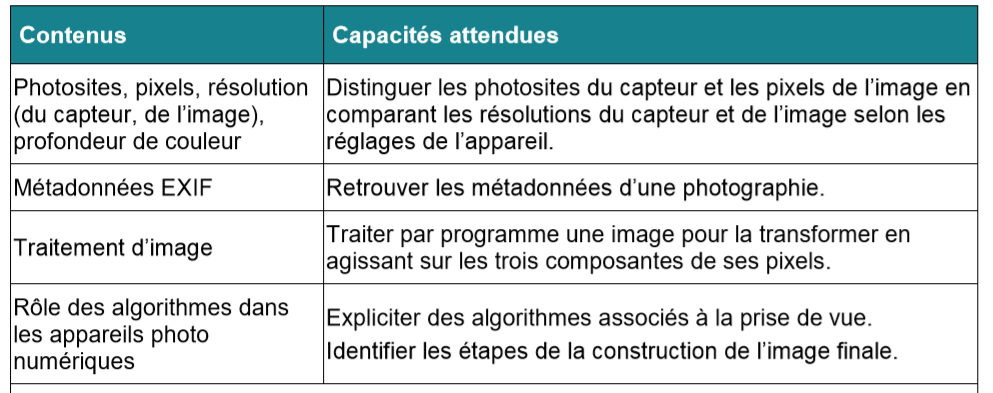 La photographie numérique
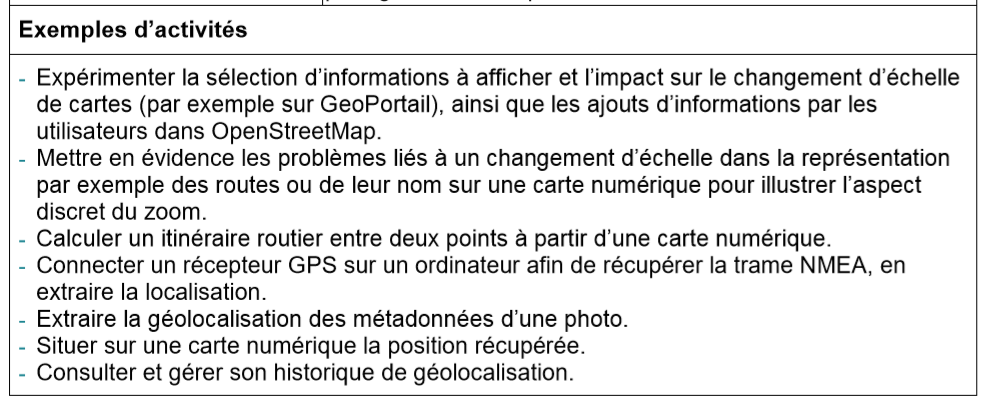 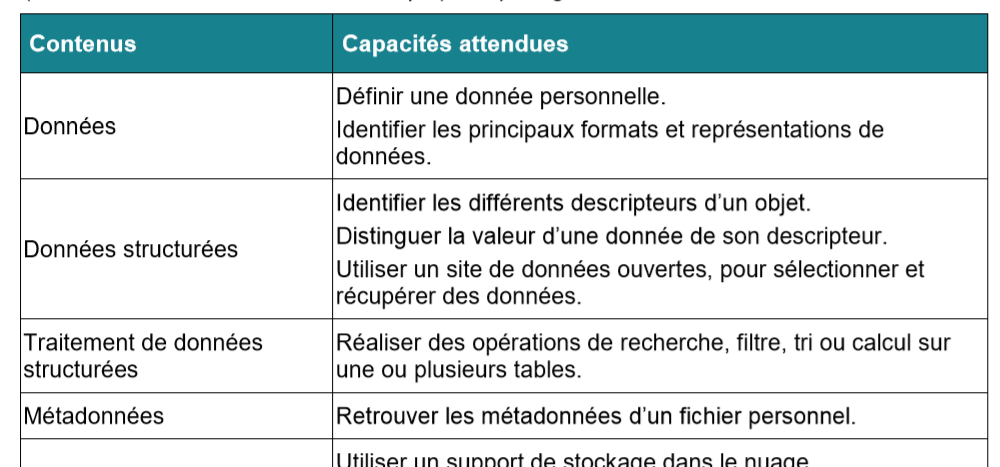 Les données
Les métadonnées d’une photos
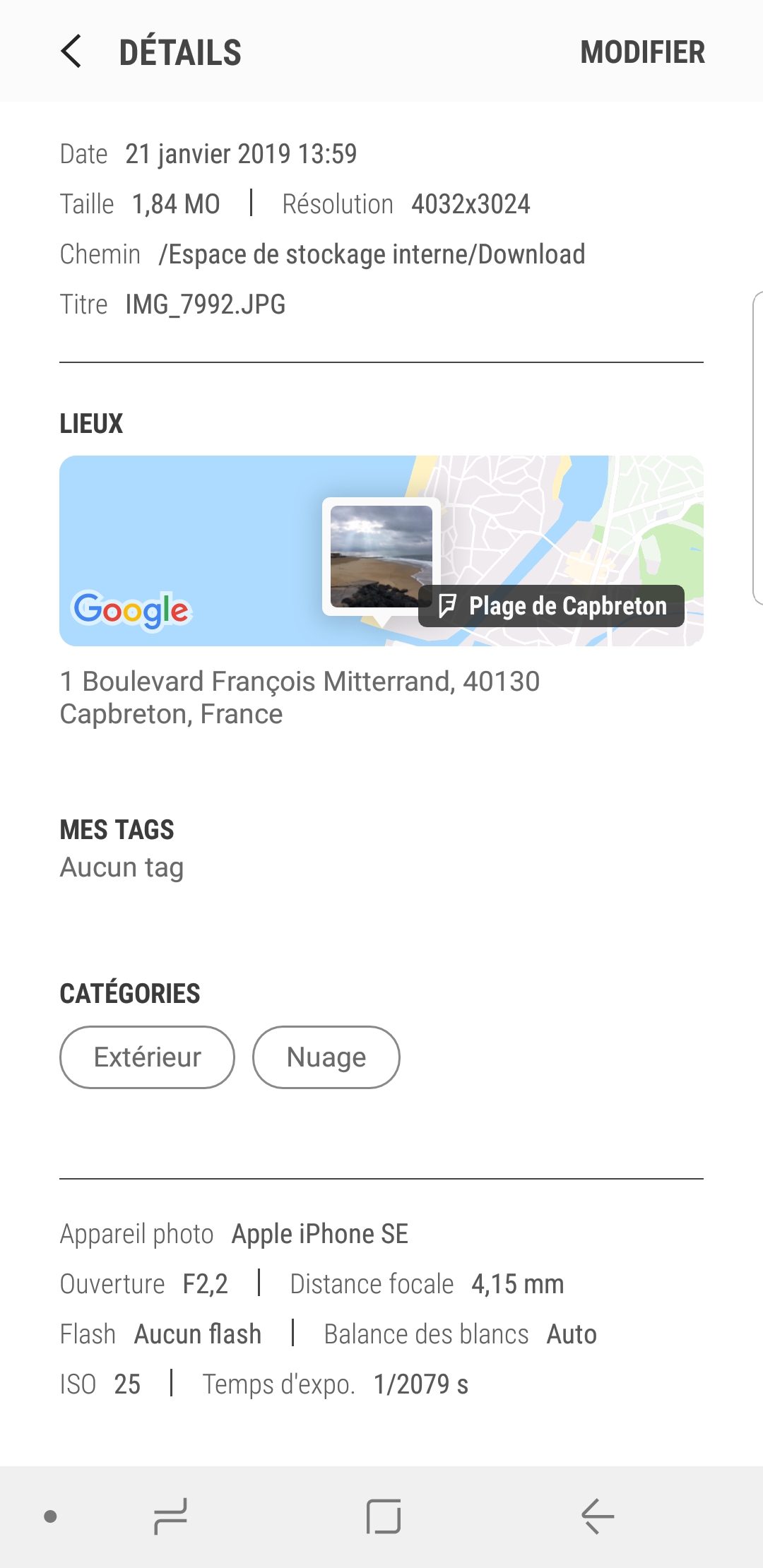 Les métadonnées d’une photos
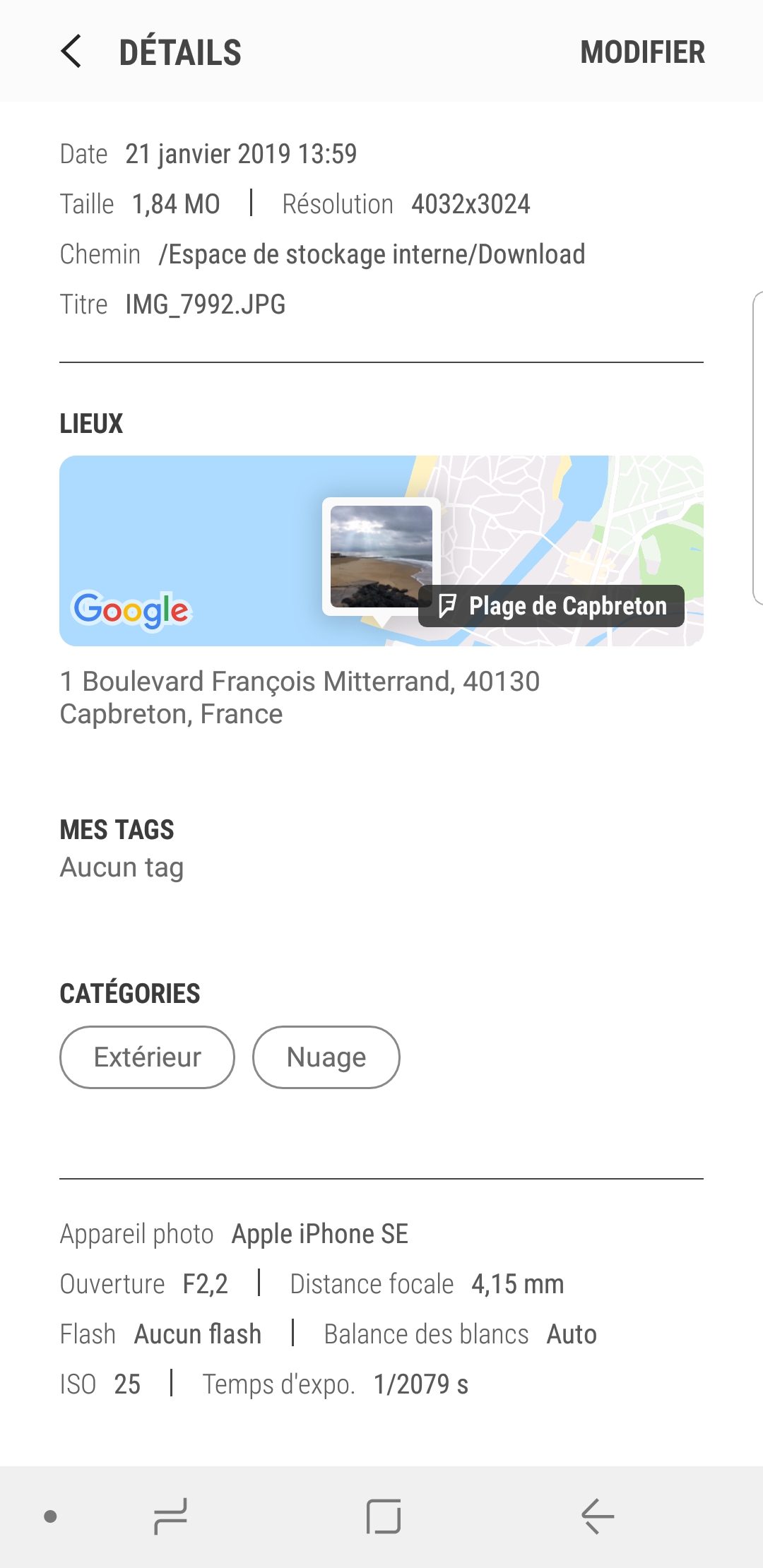 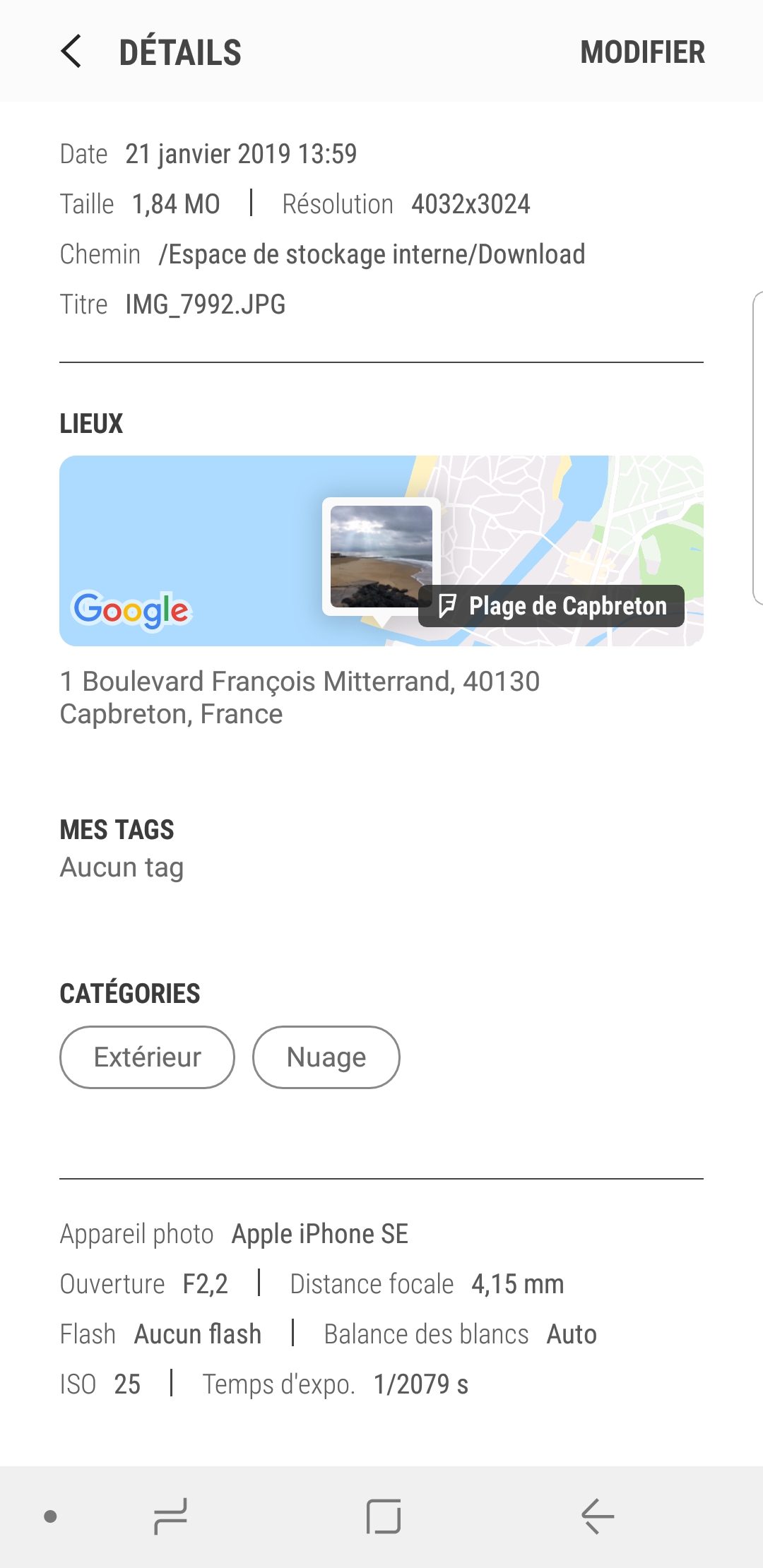 Les métadonnées d’une photos
Qu’on lit : 
Avec  un smartphone
Avec un ordinateur
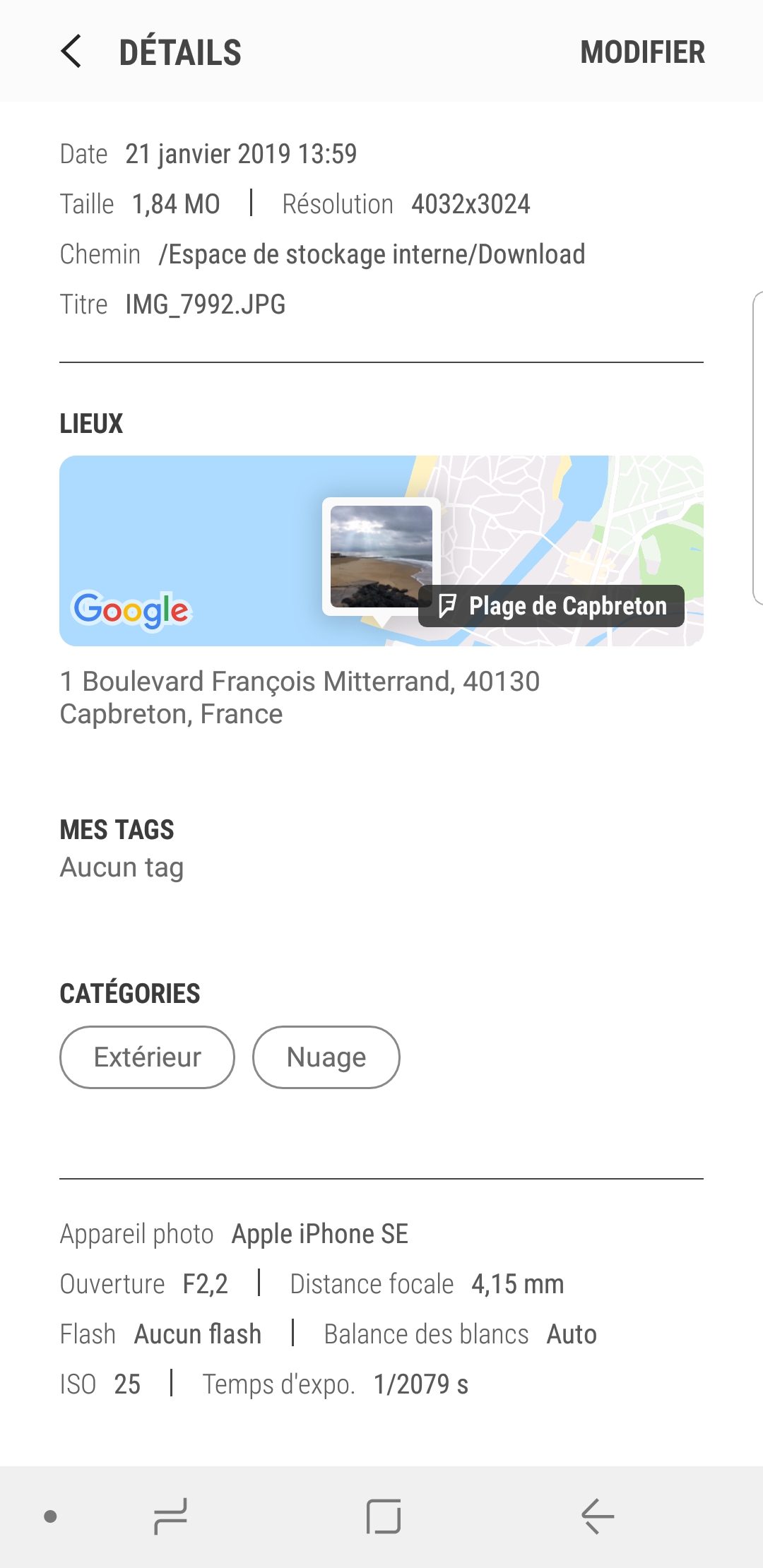 Activité possible avec les élèves
Avec leur téléphone
Lire les EXIF à l’aide de leur smartphone
Paramétrer leur téléphone pour activer/désactiver la géolocalisation de leur photo
Supprimer / Modifier les informations de géolocalisation
Avec un ordinateur 
Lire les EXIF
Les supprimer
En débranché 
Chercher ce que sont les EXIF
Lancer une réflexion/débat sur les avantages et les inconvénients de la géolocalisation
Sur le site académique
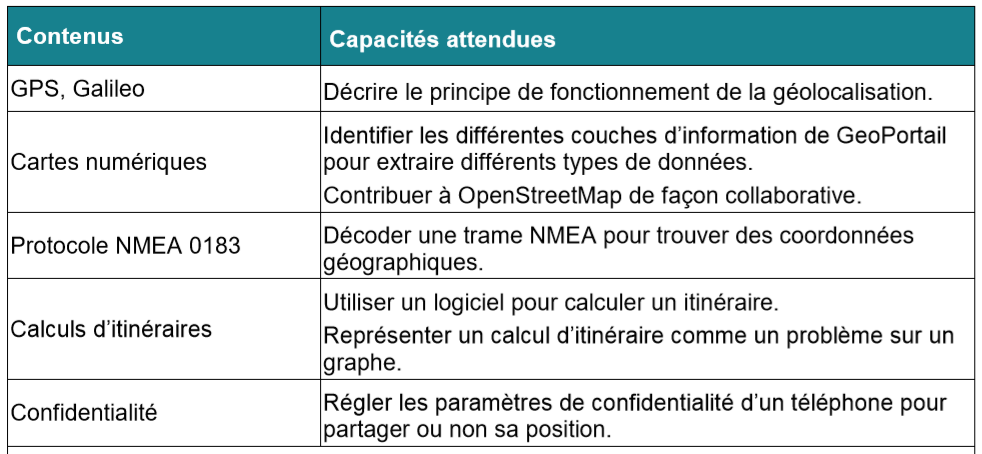 Fonctionnement GPS : 
Une activité avec geogebra
Une activité débranchée
Sur le site académique
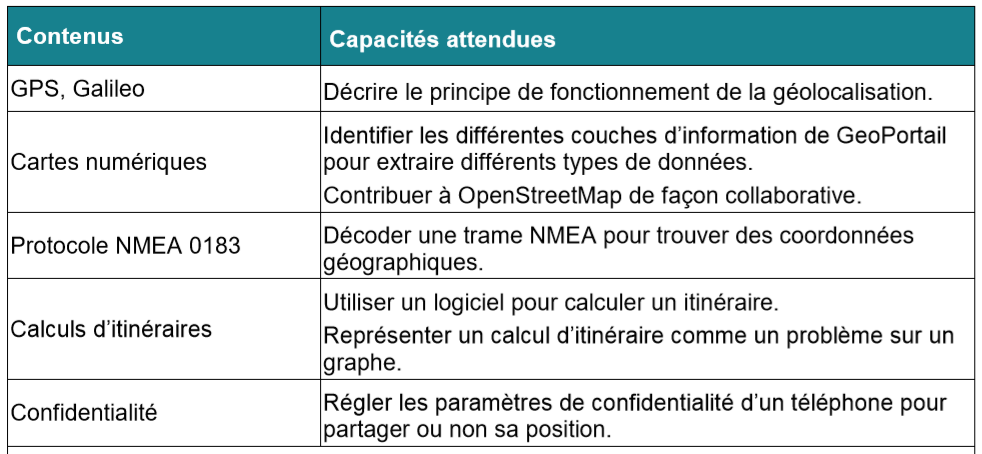 Fonctionnement GPS : 
Une activité avec geogebra
Une activité débranchée
« TP » Carte personnalisée en python
Sur le site académique
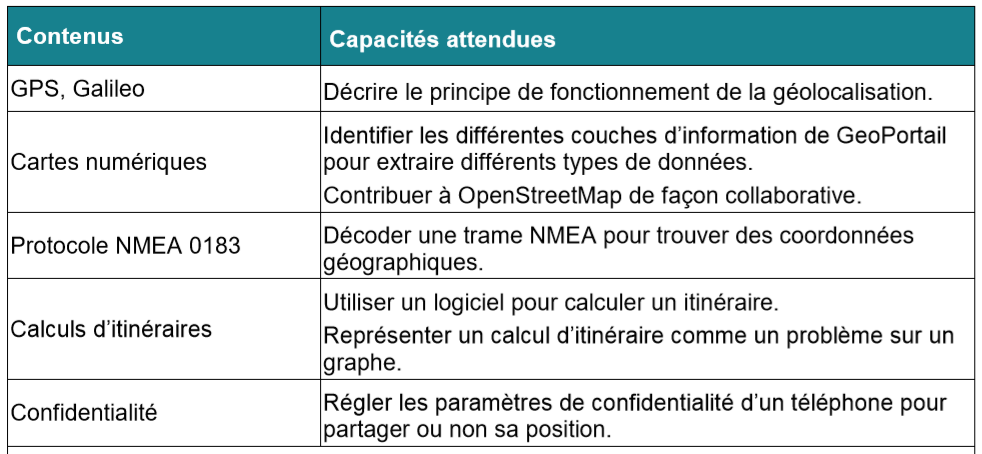 Fonctionnement GPS : 
Une activité avec geogebra
Une activité débranchée
« TP » Carte personnalisée en python 
Un CenterPark au lac de Payole ?
Sur le site académique
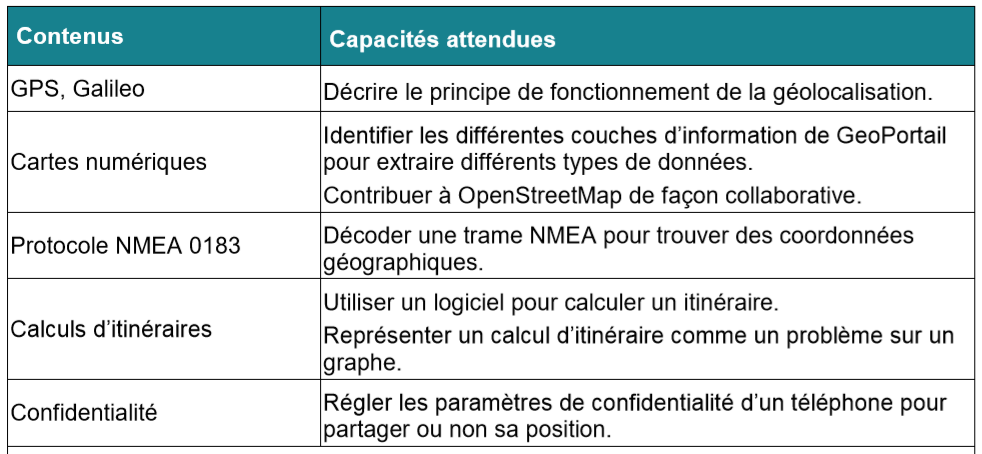 Fonctionnement GPS : 
Une activité avec geogebra
Une activité débranchée
« TP » Carte personnalisée en python 
Un CenterPark au lac de Payole ?
Trame NMEA
Données
Sur le site académique
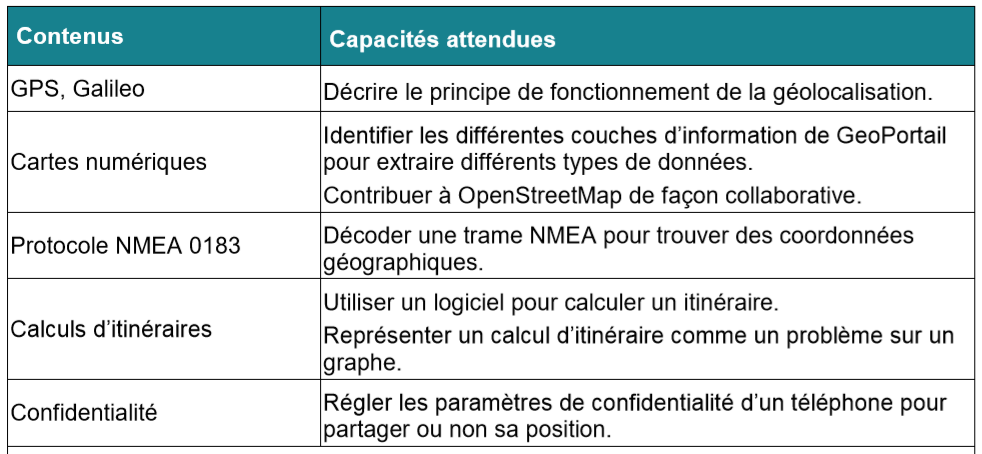 Fonctionnement GPS : 
Une activité avec geogebra
Une activité débranchée
« TP » Carte personnalisée en python 
Un CenterPark au lac de Payole ?
Trame NMEA
Strava
Sur le site académique
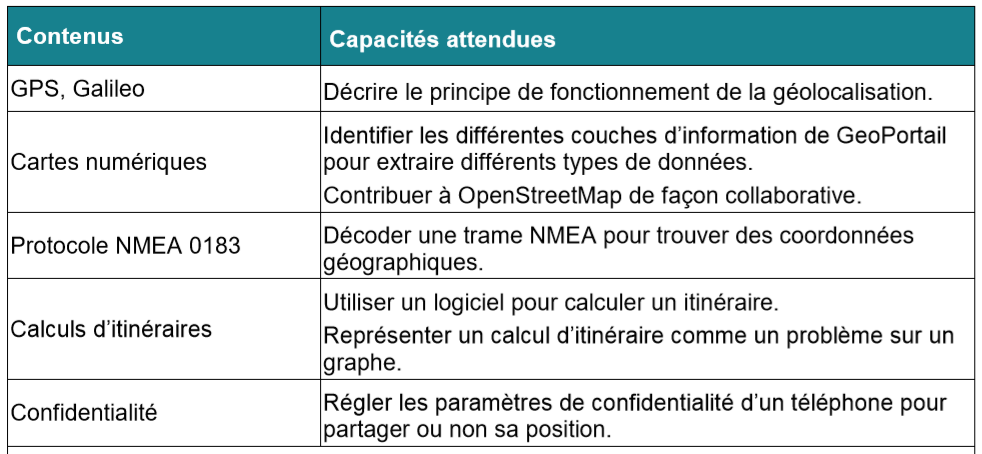 Fonctionnement GPS : 
Une activité avec geogebra
Une activité débranchée
« TP » Carte personnalisée en python 
Un CenterPark au lac de Payole ?
Trame NMEA
Strava
Réseaux sociaux
Données
Sur le site académique
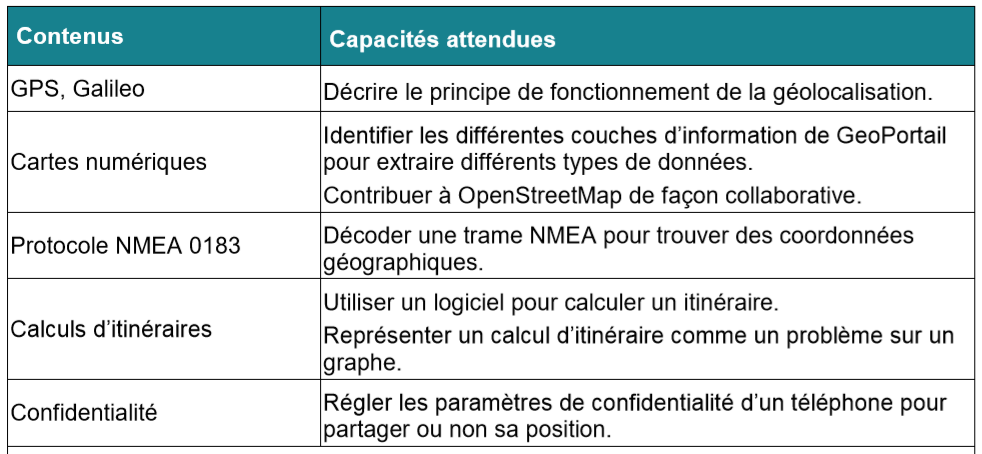 Fonctionnement GPS : 
Une activité avec geogebra
Une activité débranchée
« TP » Carte personnalisée en python 
Un CenterPark au lac de Payole ?
Trame NMEA
Strava
Réinvestir lors d’une sortie nature
Sur le site académique
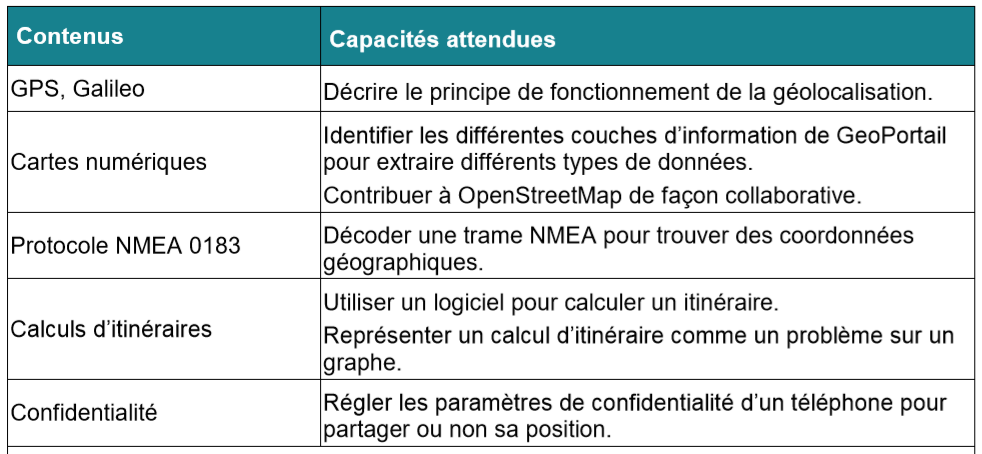 Fonctionnement GPS : 
Une activité avec geogebra
Une activité débranchée
« TP » Carte personnalisée en python 
Un CenterPark au lac de Payole ?
Trame NMEA
Strava
Réinvestir lors d’une sortie nature
Localisation d’une photo
Images numériques
Travail proposé : Au choix
Activité strava : 
En particulier « pour terminer, trois scénarios au choix », scénario 2 ou 3.

Activité « Carte personnalisée en python »
Pour ceux qui veulent débuter en python

Activité NMEA
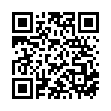 https://huit.re/SNTGeolocalisation